Právnická fakulta
Vychytávky, úskalí, „dobré rady“.
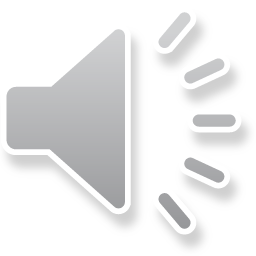 Posouzení platnosti závěti
Vždy nanejvýš problematické. Ve zdravotnické dokumentaci bývají záznamy o duševním stav neúplné nebo chybí vůbec. Výpovědi svědků jsou často protichůdné a popírají jedna druhou. Soudní řízení  se táhne donekonečna.

Poučení:
Vždy si dobře rozmyslete, jestli do toho půjdete!
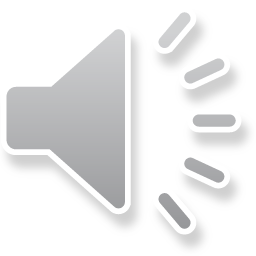 Přítomnost právního zástupce u znaleckého vyšetření
Odpověď na oprávněnost či neoprávněnost přítomnosti právního zástupce u znaleckého vyšetření závisí na tom, zda znalecké vyšetření budeme považovat za procesní úkon. Odpovědi renomovaných a zkušených právníků na tuto otázku se diametrálně liší. Podle psychiatrických guidelinů a standardů by u vyšetření nikdo kromě posuzovaného a znalce být neměl. Pokud právní zástupce na své přítomnosti přesto trvá, uvádím v posudku poznámku, že psychiatrické vyšetření proběhlo za nestandardních podmínek.
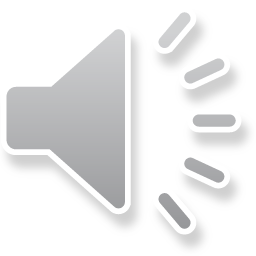 Problematika „šílených“ střelců
Šílení střelci netrpí žádnou duševní poruchou ve smyslu psychózy, nanejvýš se u nich jedná o poruchu osobnosti (psychopatii), a to ještě s otazníkem.

K vysvětlení můžeme použít vysvětlení „pandemie depresí“ amerického psychiatra Martina Seligmana. Od deprese k agresi je jenom krůček a záleží na tom, zda je jedinec orientován  intrapunitivně nebo extrapunitivně.
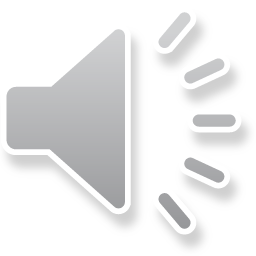 Problematika „šílených“ střelců 2
Důvody pandemie depresí a agresí:
1/ Velký nárůst individualismu („velké já a malé my“). Každý má právo (ba přímo povinnost) splnit si svůj sen. Nabubřelé „já“ nesnese neúspěch a reaguje buď depresí nebo agresí.
2/ Přílišná  naučená sebeúcta . Ve škole i v rodině stále opakuji „jsi jednička, zvítězíš“. V reálném životě zjistí zvítězí jen málo jedinců a nakonec není „jednička“ ale ani „padesátka“ a bere to jako prohru. Mladí lidé mají přehnané a nerealistické představy o tom, co jim  život může poskytnout.
3/ Teorie „naučené nezmoci“ : za neúspěch nemohu já, ale rasová segregace, chudoba, učitelé apod.
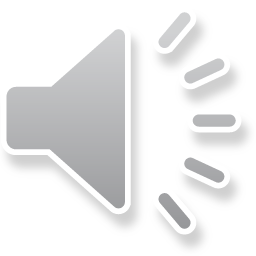 Vztah svéprávnosti a trestní odpovědnosti
Někteří recidivující pachatelé trestných činů žijí v představě , že když byli omezeni ve svéprávnosti, tak se jim už nemůže nic stát, pokud se dopustí dalšího trestného činu. To je ovšem velký omyl, kterému podléhají i právníci a bohužel i někteří soudní znalci. V dané věci  nezbude než vypracovat nový znalecký posudek zaměřený na inkriminovaný čin.
Terminologická poznámka:
Způsobilost nebo nezpůsobilost  právně jednat je trvalá (resp. trvá do případného přezkumu), zatímco ovládací a rozpoznávací schopnosti se  vztahují k tomu kterému spáchanému trestnému činu!!!  Pokud možno nepoužívat v občansko-právních věcech!